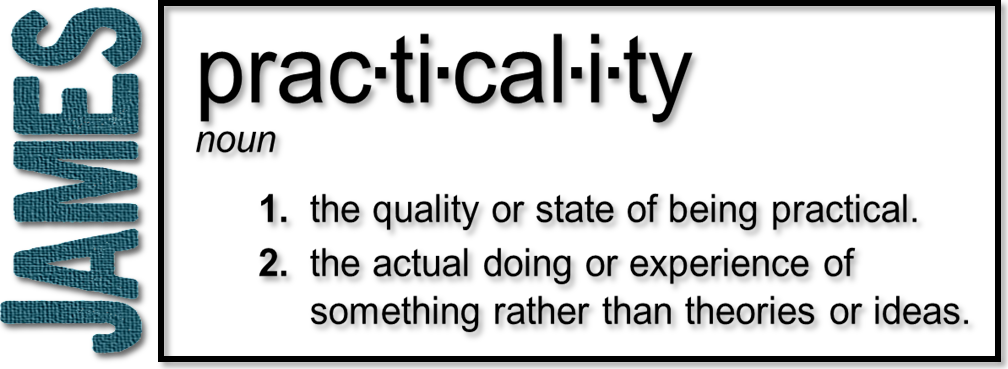 Week 8: Who Are You Listening To?
(James 3:13-18)
Wisdom
Knowledge
Raw information
Intelligence
Factual & Technical
Enables awareness
“What”
Wisdom
What to do with info
Insight
Applicable & Practical
Enables decisions
“How” and “Why”
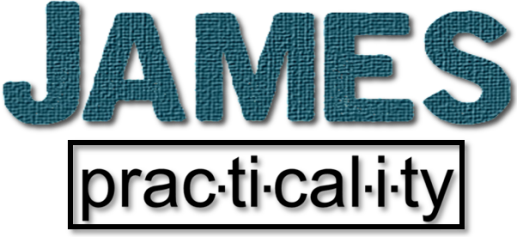 Wisdom
Good life
1 Peter 1:15-16 15 But just as he who called you is holy, so be holy in all you do; 16 for it is written: “Be holy, because I am holy.”
1 Peter 2:12 Live such good lives among the pagans that, though they accuse you of doing wrong, they may see your good deeds and glorify God on the day he visits us.
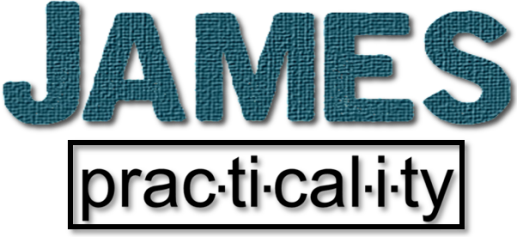 Wisdom
Good life
 Deeds (Wisdom shows us how to do   good works)
 Humility (Comes from wisdom)
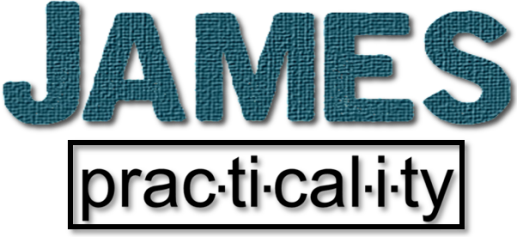 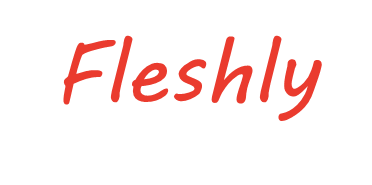 Wisdom
“Harboring bitter envy and selfish ambition”
 Bitterness
 Envy
 Selfish ambition
 Earthly
 Unspiritual/Sensual
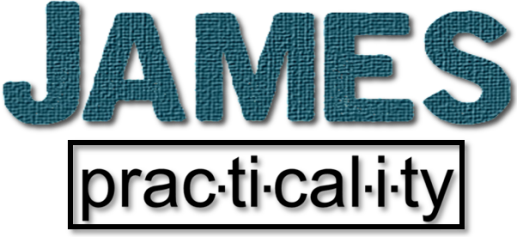 Jude 18-19
18 “In the last times there will be scoffers who will follow their own ungodly desires.” 19 These are the people who divide you, who follow mere natural instincts and do not have the Spirit.
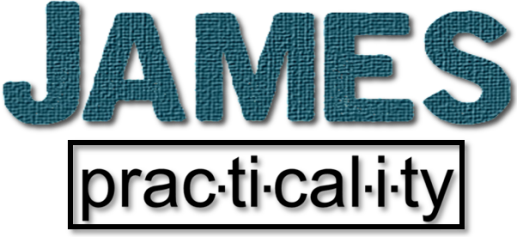 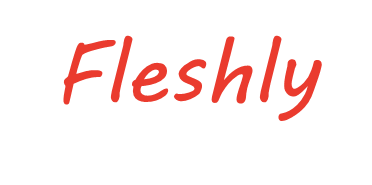 Wisdom
“Harboring bitter envy and selfish ambition”
 Bitterness
 Envy
 Selfish ambition
 Earthly
 Unspiritual/Sensual
 Demonic
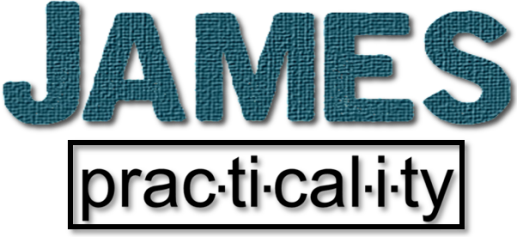 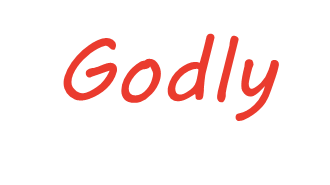 Wisdom
He gives a description instead of a definition:
 Pure (unmixed, free from selfishness)
 Peace-loving/ peace-making 
 A truly wise man will seek first purity in  himself and then peace with others
 Romans 12:18  If it is possible, as far as it depends on   you, live at peace with everyone.
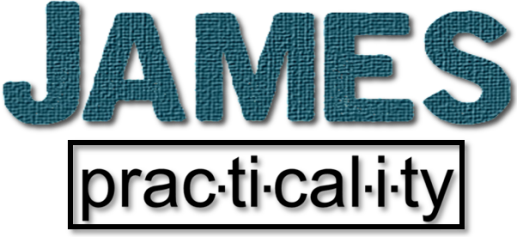 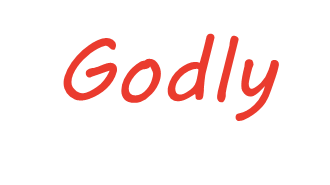 Wisdom
He gives a description instead of a definition:
 Pure (unmixed, free from selfishness)
 Peace-loving/ peace-making 
 Considerate
 Submissive (willing to yield)
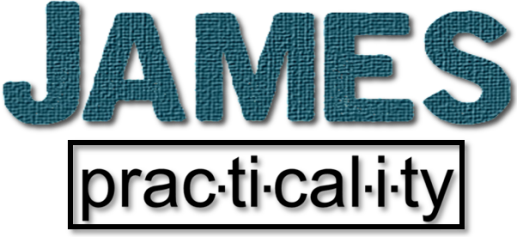 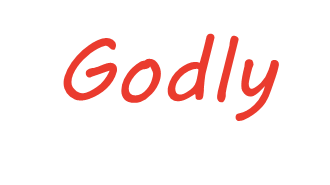 Wisdom
He gives a description instead of a definition:
 Full of mercy (compassion drives action)
 Full of good fruit
 Impartial 
 Sincere (without hypocrisy)
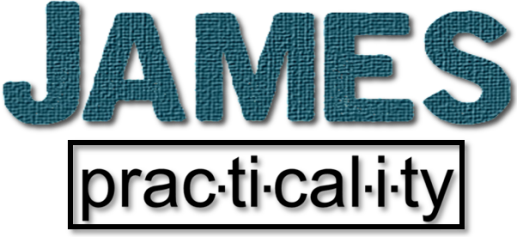 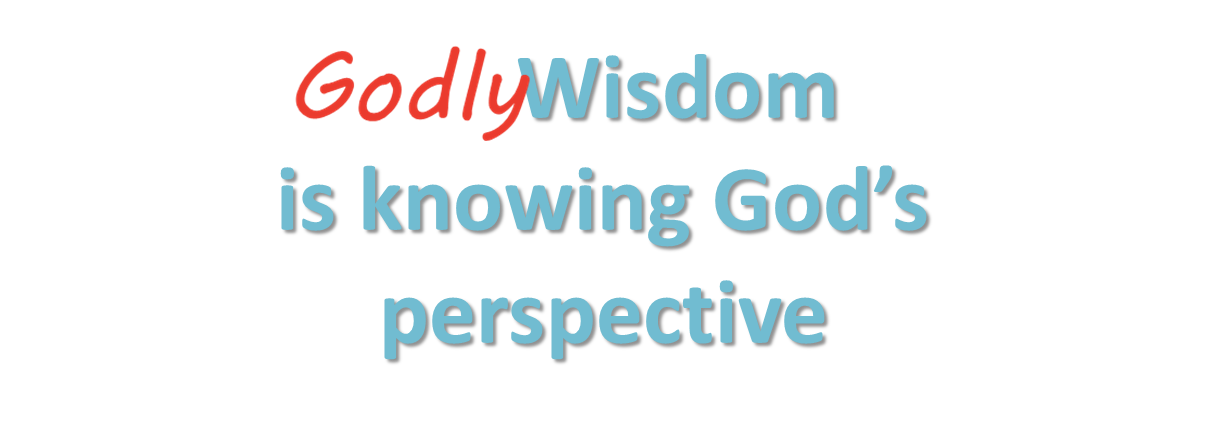 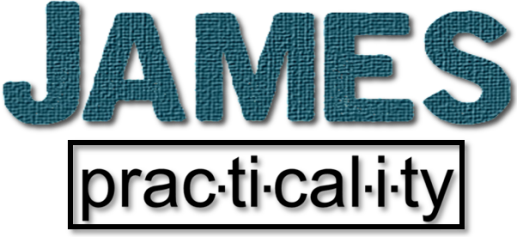 Which wisdom is compelling us?
Who Are You Listening To?
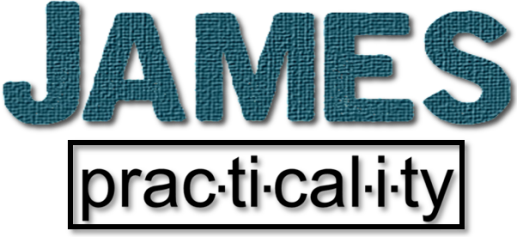